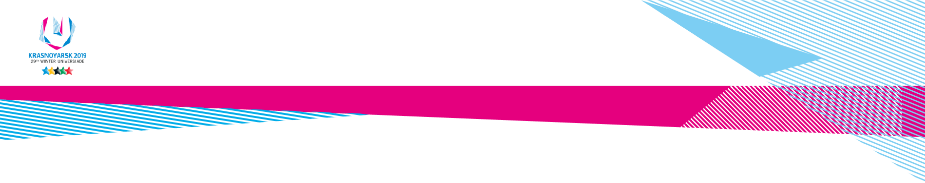 Деревня Всемирной зимней Универсиады 2019 года в г.Красноярске
03.06.2015
г. Красноярск
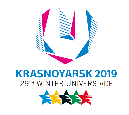 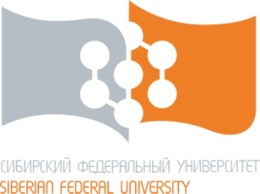 Миссия
Миссия Деревни Универсиады-2019 – 
предоставление спортивным делегациям максимально комфортных условий проживания и отдыха при соблюдении достаточных норм безопасности
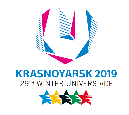 Основные требования
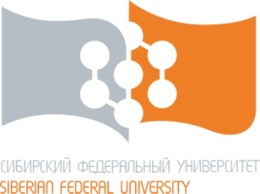 Общая вместимость – минимум 3000 человек
2-3-х местное размещение (min.7 кв.м)
Начало работы - минимум за 5 дней до соревнований, окончание - 2 дня после
Доступ 24 часа в сутки
max 60-мин. удаленность от спортивных объектов
Наличие пункта питания минимум на 700 человек
Пропускной режим
Выделение международной и жилой зоны
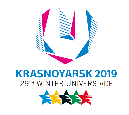 Функциональное наполнение
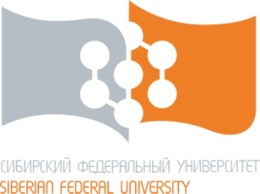 Международный информационный центр
Главный аккредитационный центр
Операционный штаб
Медицинский центр
Ситуационный центр
Главный пункт питания
Зона протокольных мероприятий
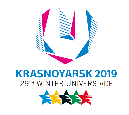 Дополнительные сервисы
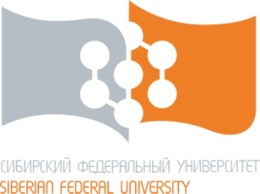 Международная зона
Аллея флагов
Церемониальная площадь
Парковочные карманы
Навигация
Безопасность
Жилая зона
Культурно-развлекательный центр
Бытовые услуги
Центр религий
Банковские услуги
Почтовый центр
Салон красоты
Бизнес-центр
Супермаркет
Магазин лицензионной продукции
Зона отдыха
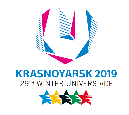 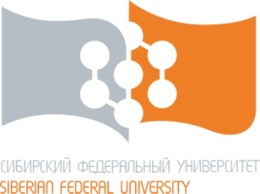 Ключевая статистика
Общая площадь Деревни– 25,4 га
Проектная вместимость – более 4000 спортсменов и 1800 волонтёров
30 сервисов, оказываемых в Деревне
6 клиентских групп, получающих сервисы в Деревне
Период работы – 25 февраля-18 марта 2019
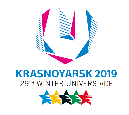 Этапы реализации проекта
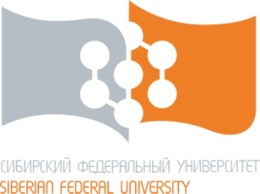 Технические задания на проектирование
			август-декабрь 2014 года
Проектирование объектов и операционное планирование
			февраль-декабрь 2015 года
Строительство объектов
			февраль 2016-июнь 2018 года
Проведение тестовых мероприятий
			2017-2018 годы
Контроль готовности проекта
			июнь 2018 - январь 2019 года
Период работы Атлетической деревни
			25 февраля по 18 марта 2019 года
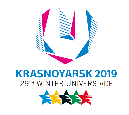 Деревня Универсиады - 2 ядра
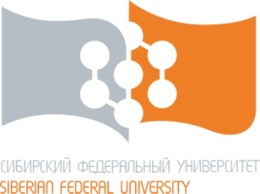 Резиденция волонтеров
Атлетическая деревня
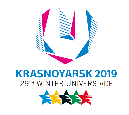 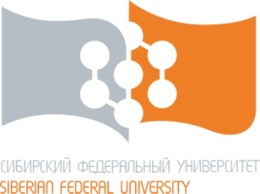 Атлетическая деревня
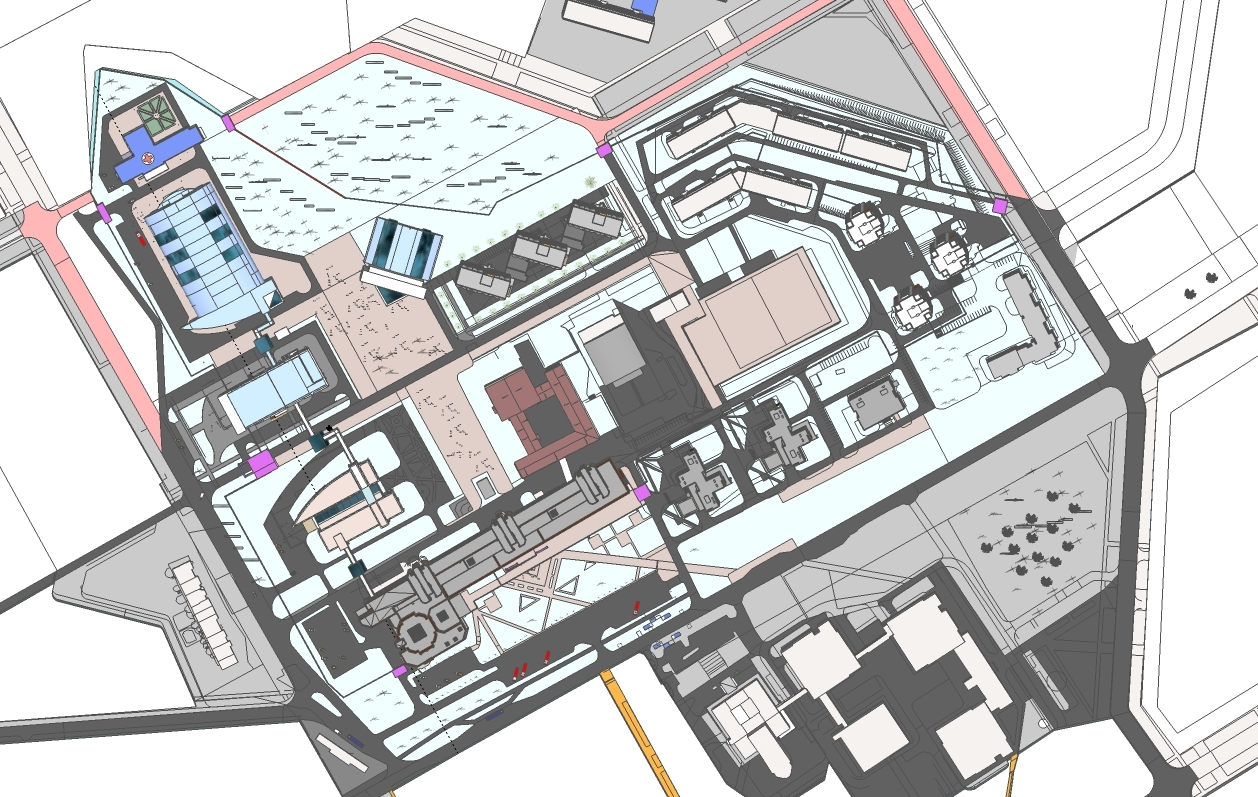 пр. Свободный
Две функциональные  зоны:
- жилая 
- международная
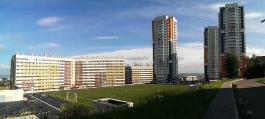 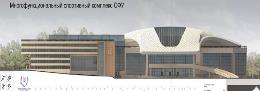 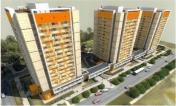 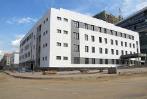 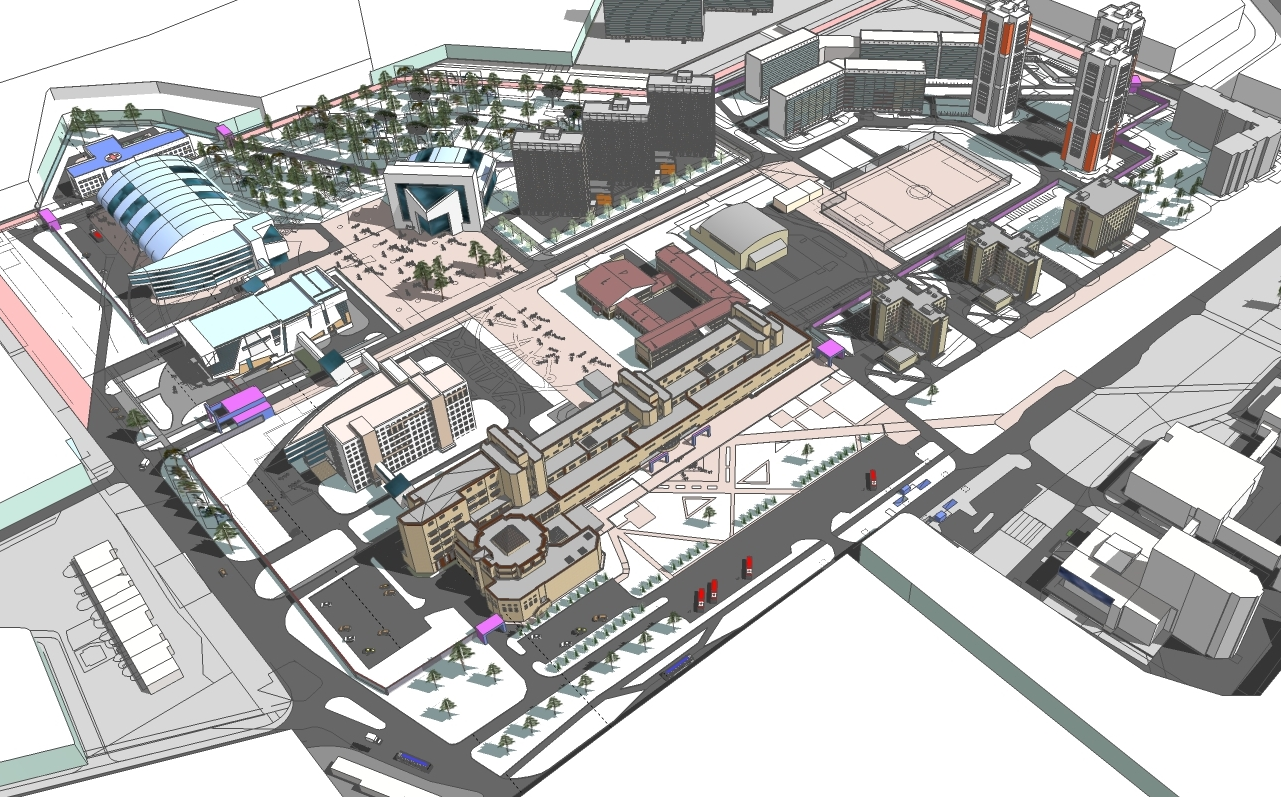 Комплекс «Университетский»
Многофункциональный комплекс СФУ
Медицинский центр
Комплекс общежитий №1,2
пр. Свободный
АТЛЕТИЧЕСКАЯ ДЕРЕВНЯ 
УНИВЕРСИАДЫ
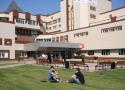 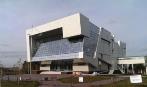 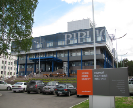 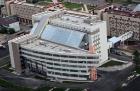 Учебный корпус А
Общественный центр СФУ
Институт Нефти
 и газа СФУ
Библиотека СФУ
[Speaker Notes: СФУ – платформа для нового освоения Сибири и Арктики  через реализацию крупных национальных проектов]
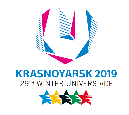 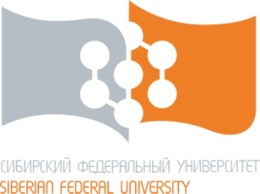 Атлетическая деревня
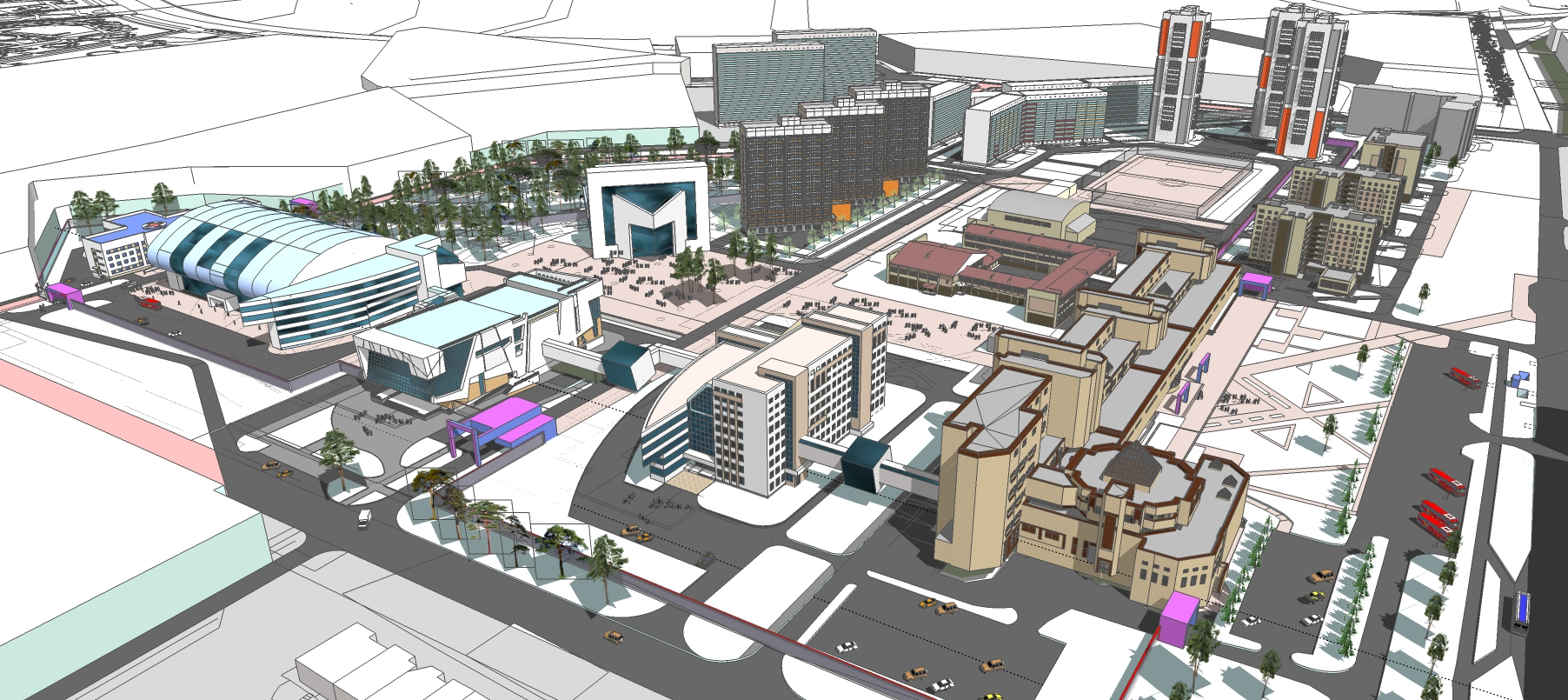 Три новых объекта:
 Медицинский центр
 Многофункциональный комплекс
 Жилой комплекс «Университетский»
Главный вход в Атлетическую Деревню
[Speaker Notes: СФУ – платформа для нового освоения Сибири и Арктики  через реализацию крупных национальных проектов]
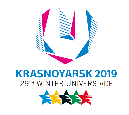 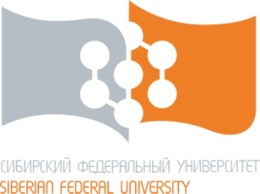 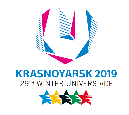 Атлетическая деревня
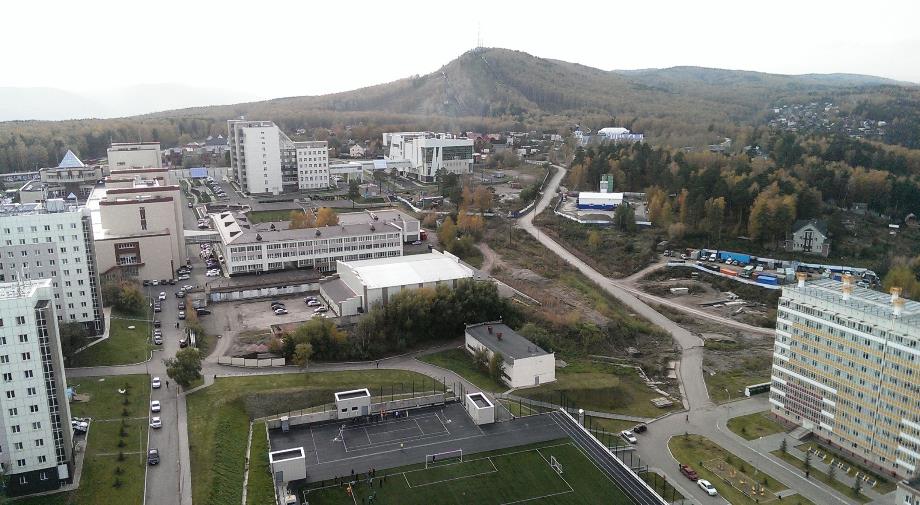 [Speaker Notes: СФУ – платформа для нового освоения Сибири и Арктики  через реализацию крупных национальных проектов]
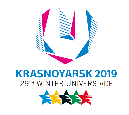 Главный аккредитационный центр
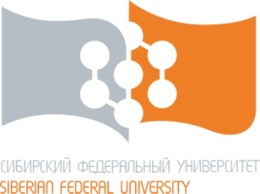 Центр для прохождения аккредитации членами официальных делегаций НФСС
Зона приветствия участников
Зона сверки и обработки данных
Зона ожидания делегаций
Зона расчёта взносов
Офис УФМС
Сервисы:
Услуги аккредитации
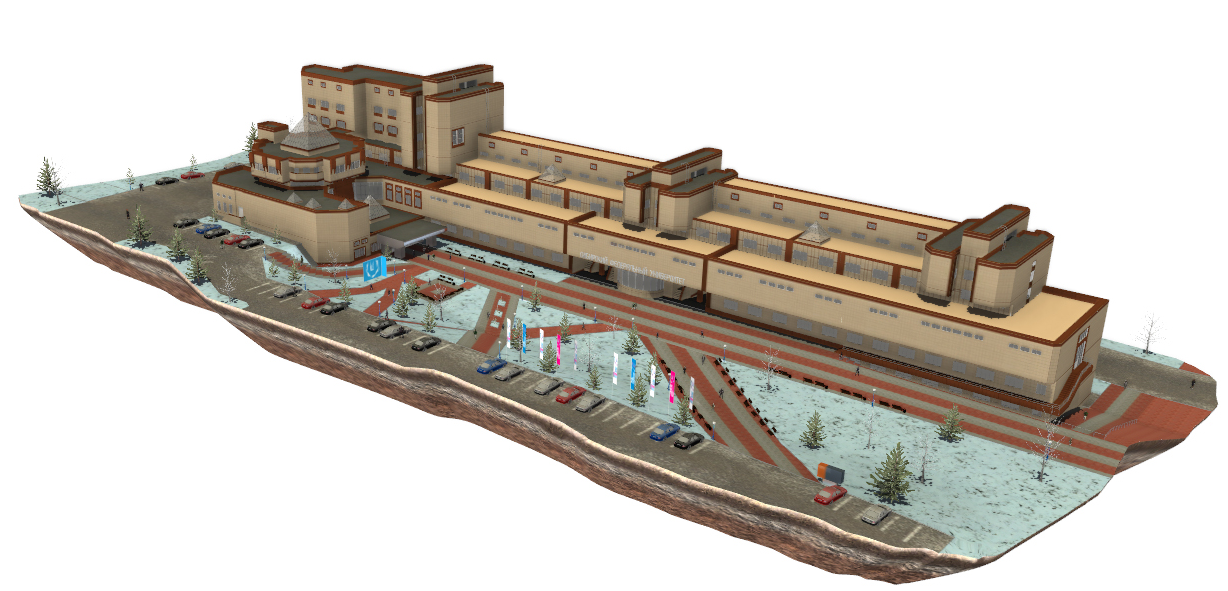 Международная зона
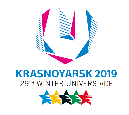 Операционный центр
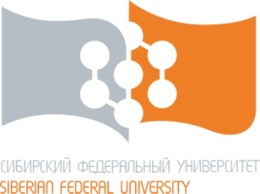 Штаб управления 
Конференц-зал – 280 человек
Сервисы:
Услуги фитнеса
Услуги бронирования помещений
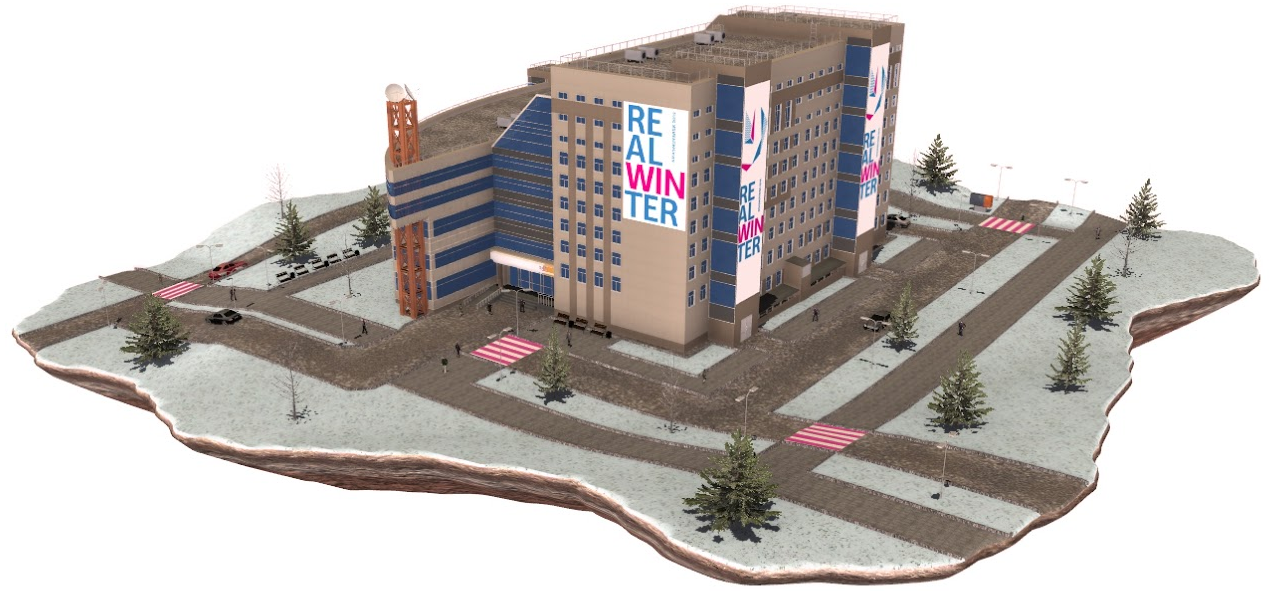 Международная зона
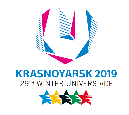 Общественный центр СФУ
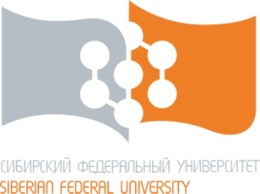 Международный информационный центр (МИЦ)
Залы пресс-конференций и видеопрезентаций 
Спортивный информационный центр
Главный информационный центр
Магазин лицензионной продукции
Пункт бронирования помещений
Бизнес-центр
Пункт Rate-card
Банк
Бюро пропусков
Стойка потерь и находок
Конференц-зал – 680  человек
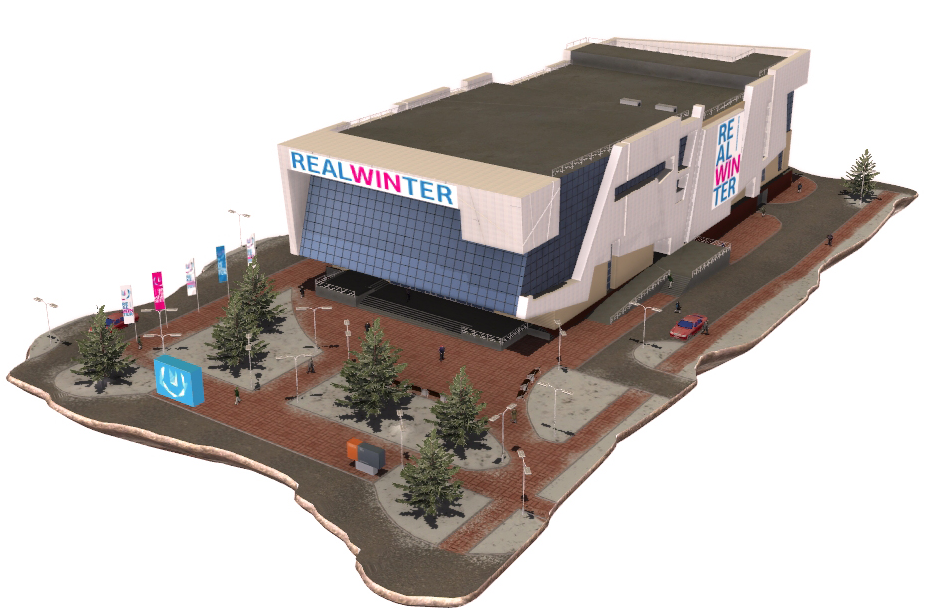 Международная зона
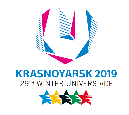 Главный пункт питания
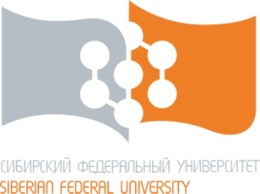 Вместимость – 700 мест
Год ввода в эксплуатацию – 2018
Сервисы:
Услуги питания
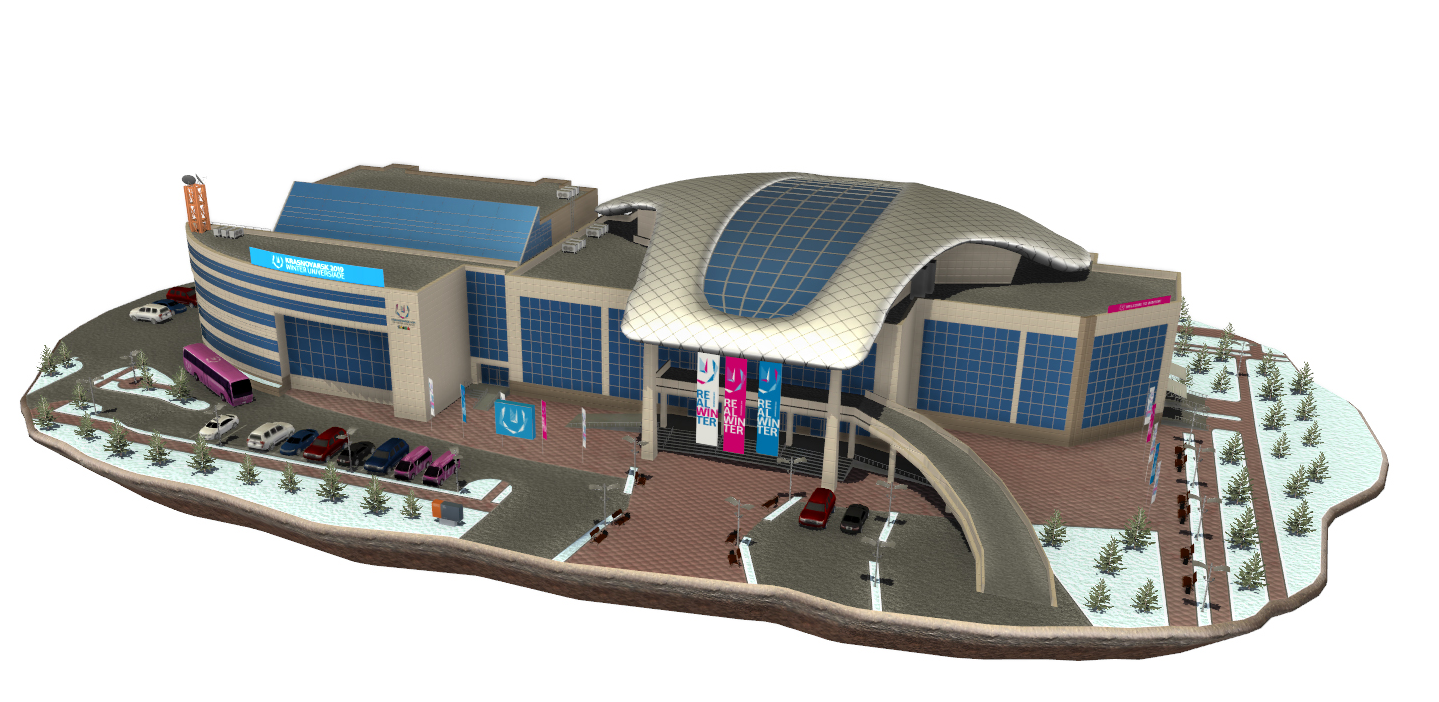 Международная зона
Медицинский центр
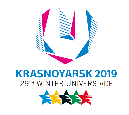 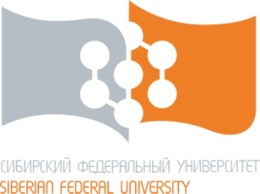 Численность персонала – 197 человек
400 посещений в смену
Сервисы:
Оказание первичной медицинской помощи
Допинг-контроль
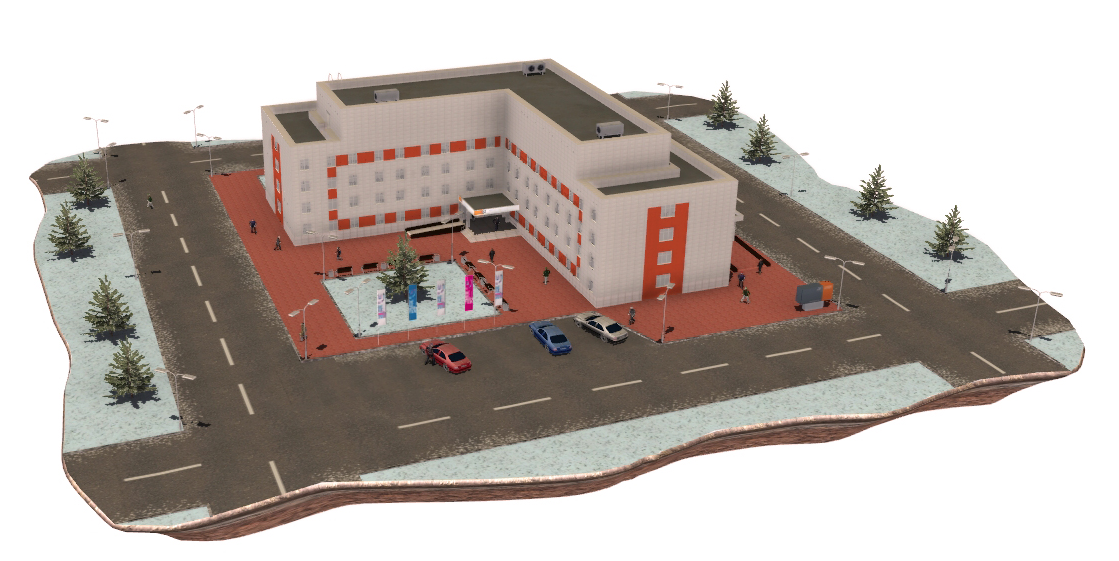 Международная зона
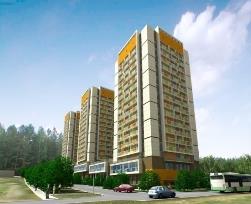 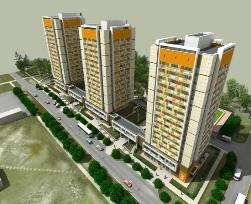 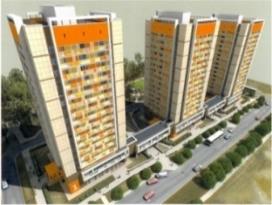 Жилой комплекс «Университетский»
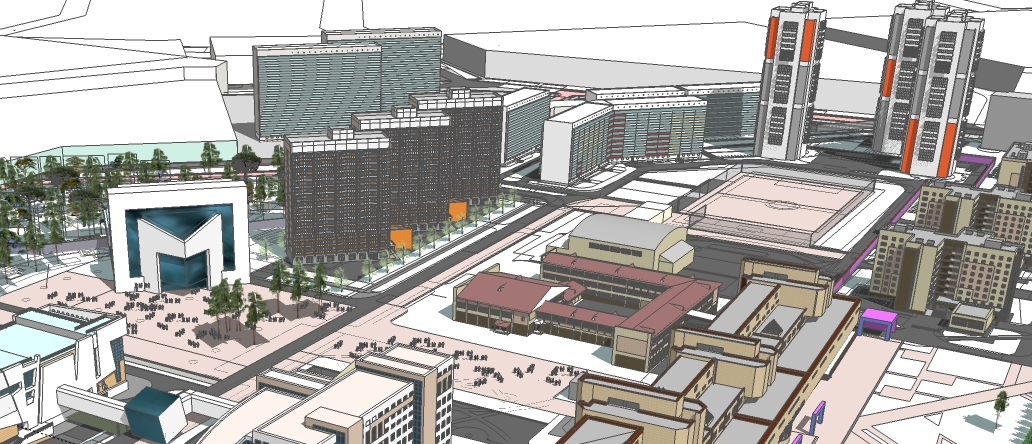 Три здания по 18 этажей
540 квартир
Общая вместимость – 1300 человек
Оборудованные переходы
Жилая зона
Резиденция волонтеров. Жилой комплекс «Перья»
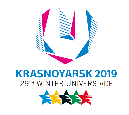 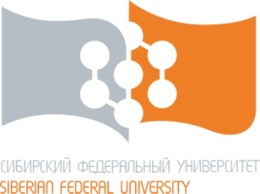 Три 17-этажных здания
Учебно-административный блок
Общая вместимость – 1800 человек
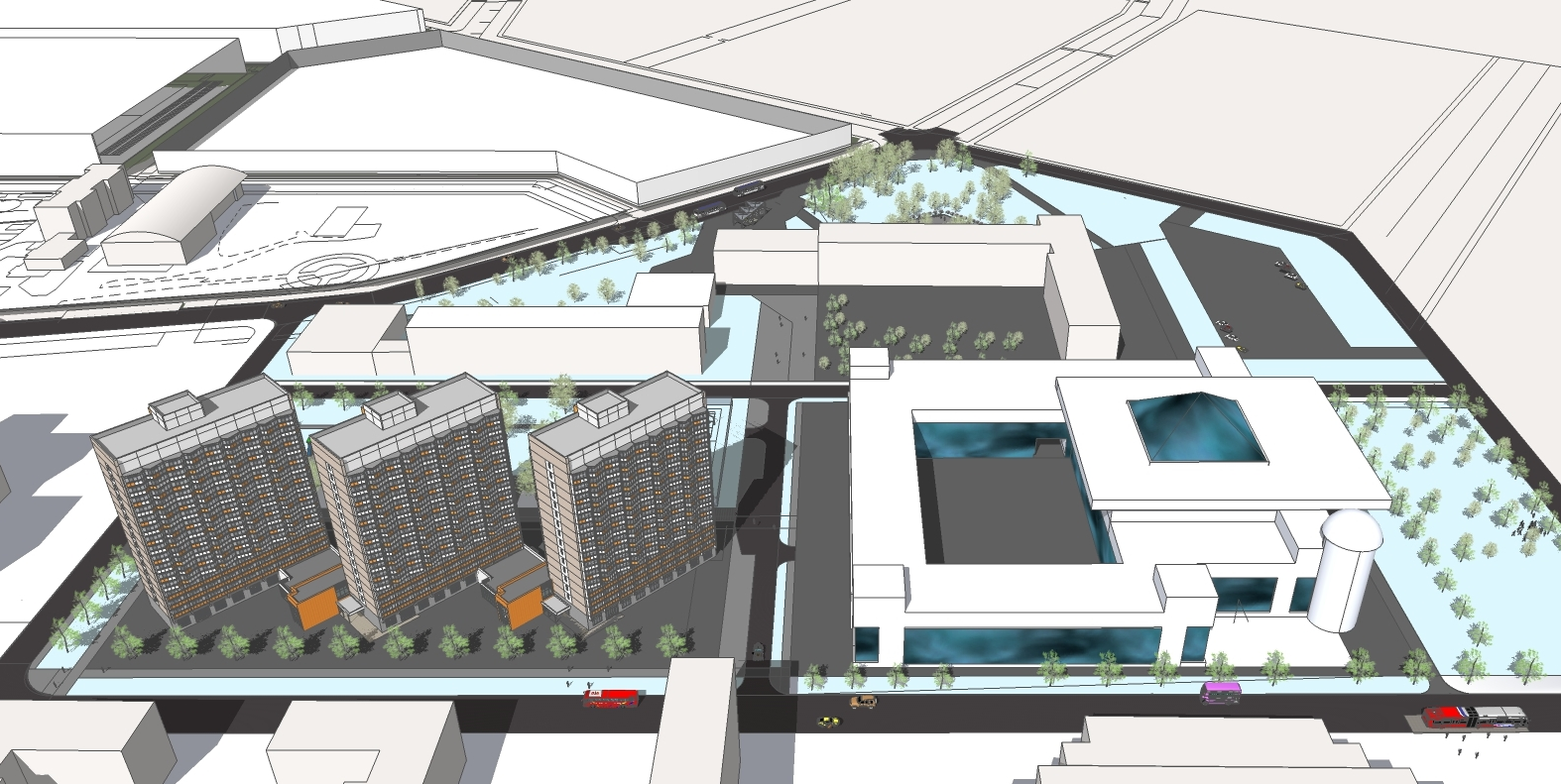 ул. Ак.Киренского
Жилая зона
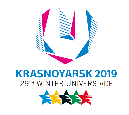 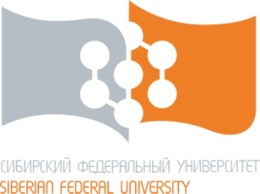 СПАСИБО  ЗА ВНИМАНИЕ!